Kaiserbäder auf der Insel USEDOMAhlbeck, Heringsdorf und Bansin
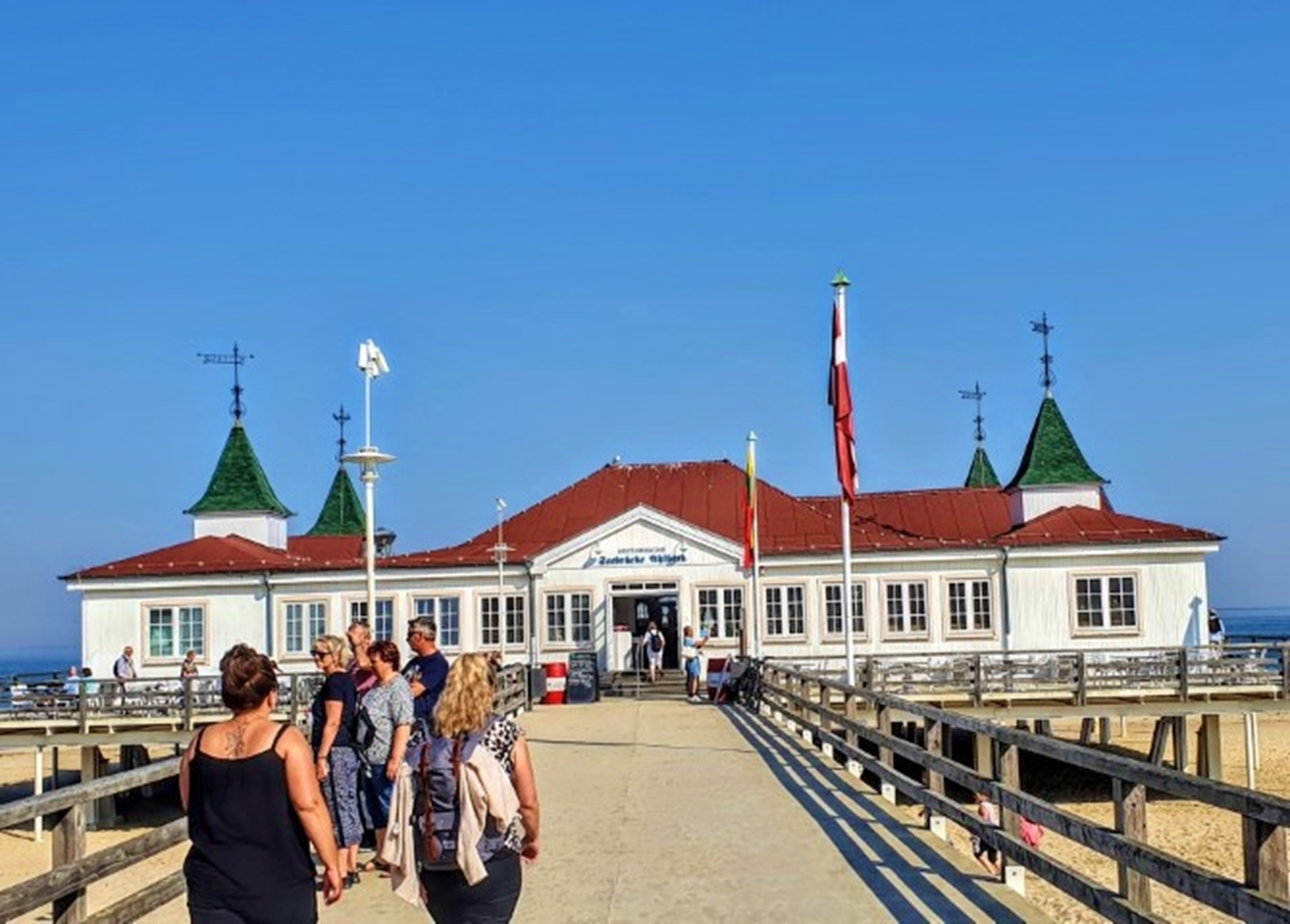 Walter Käppeli
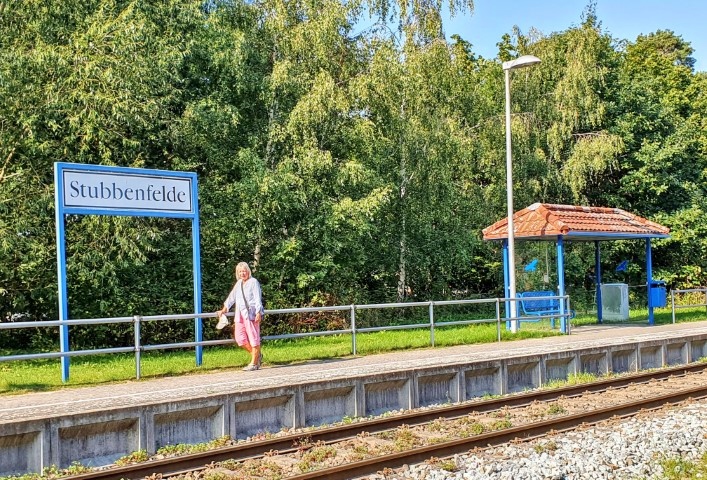 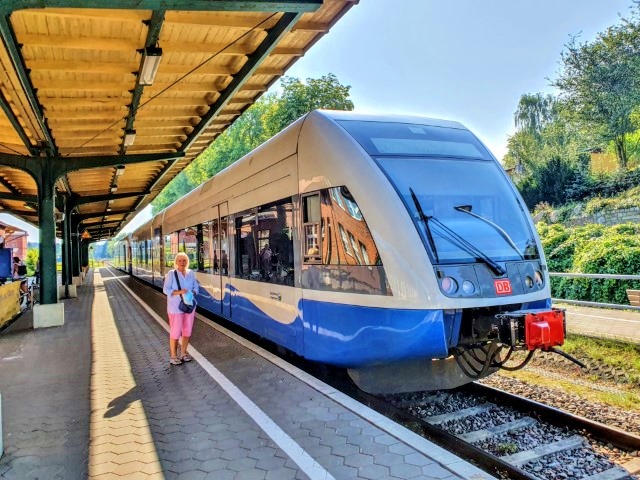 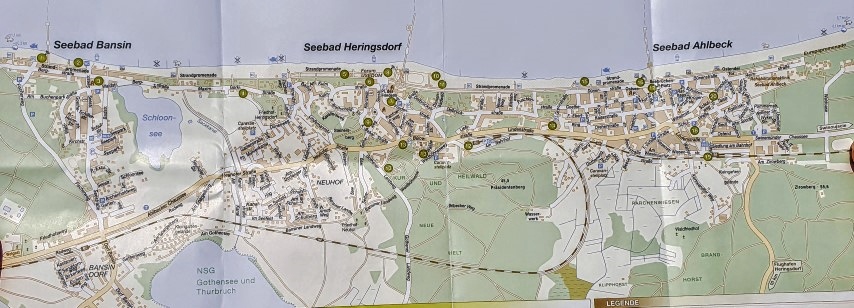 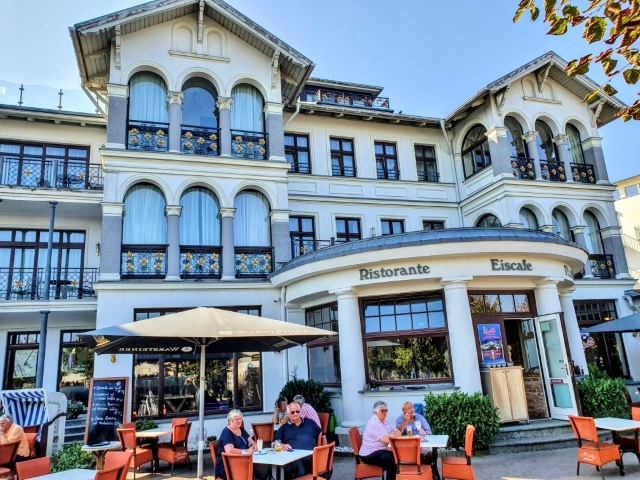 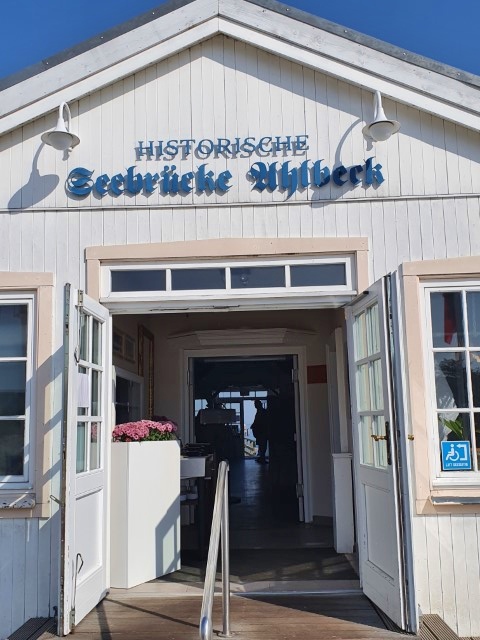 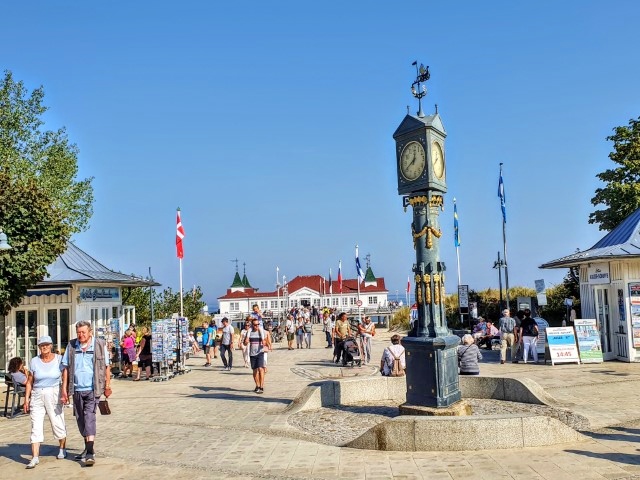 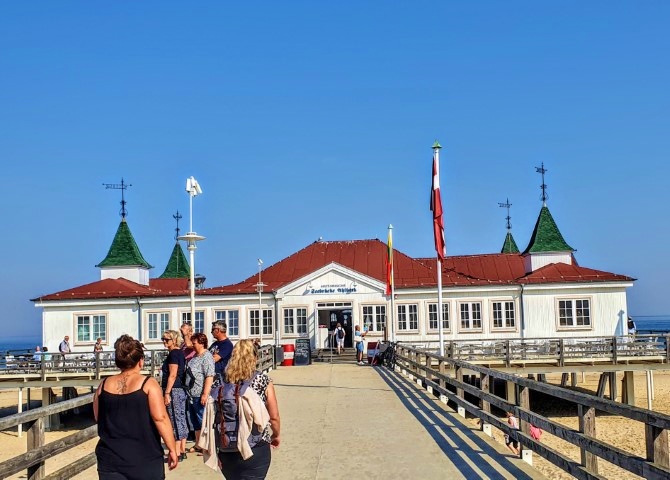 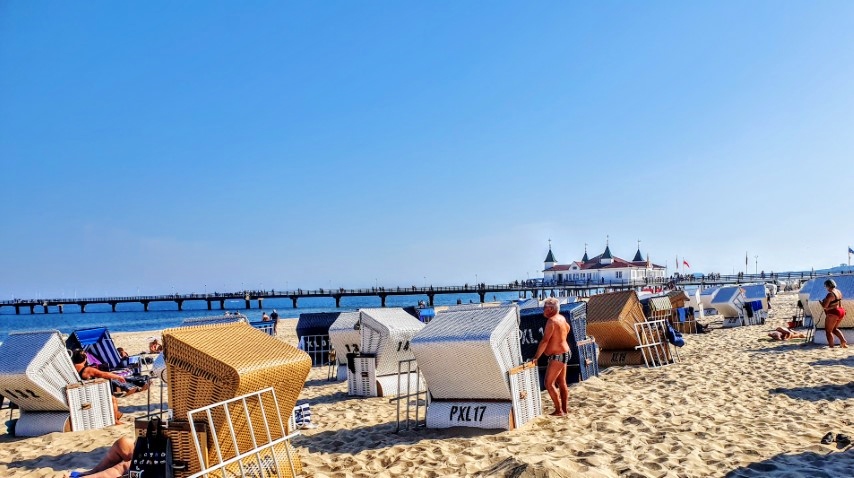 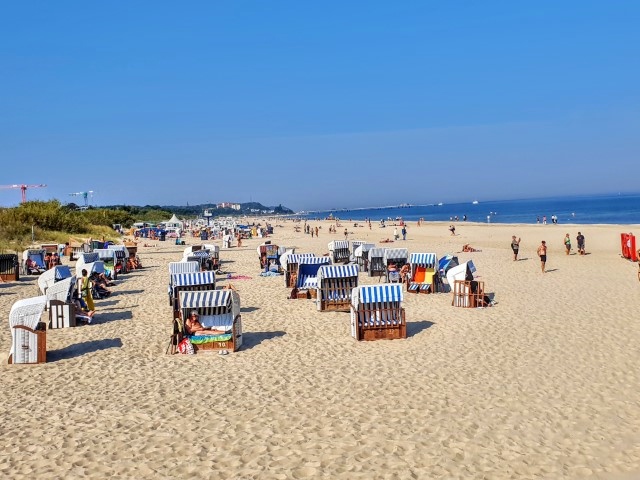 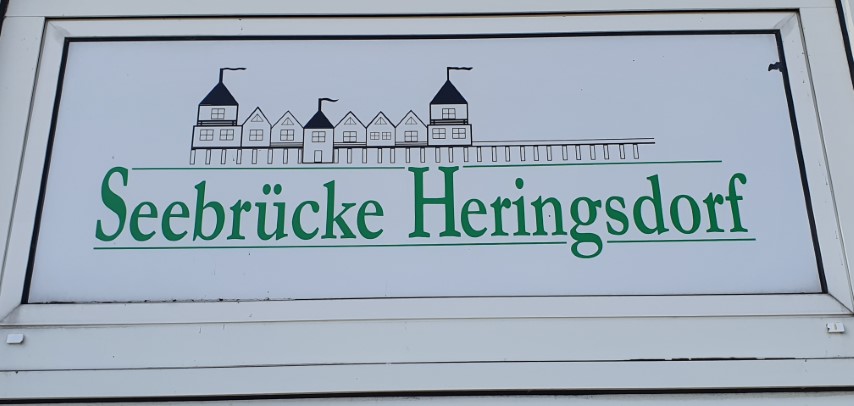 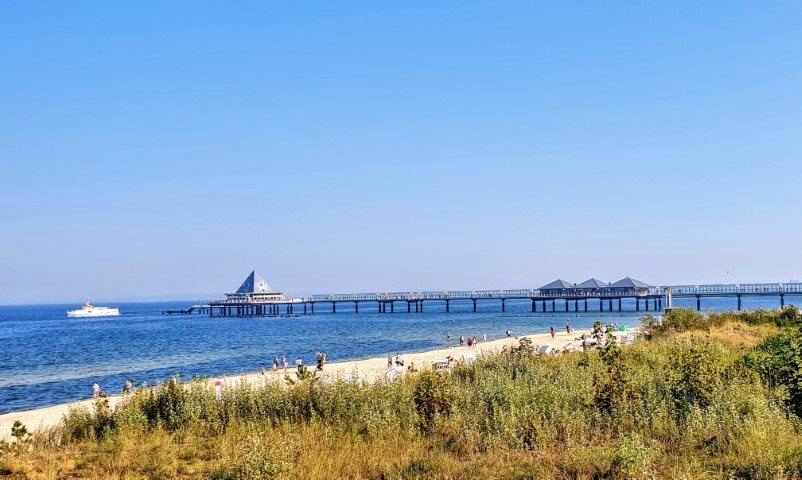 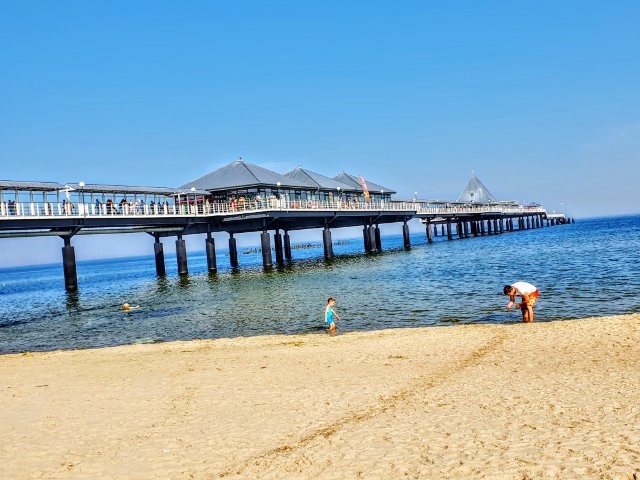 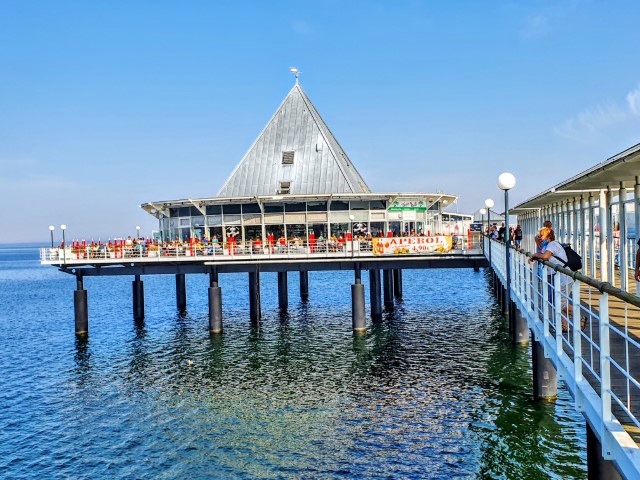 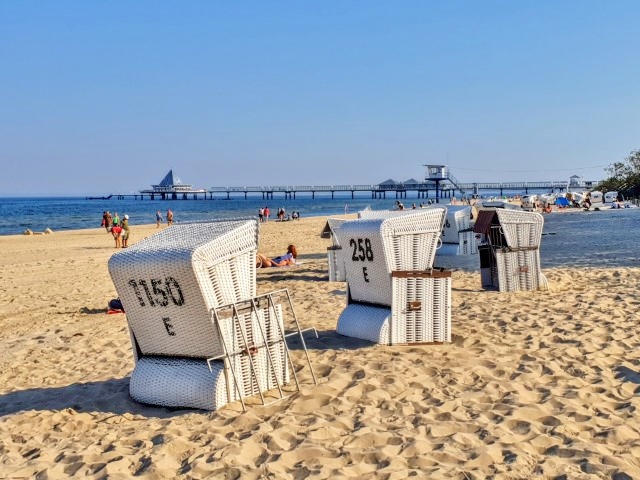 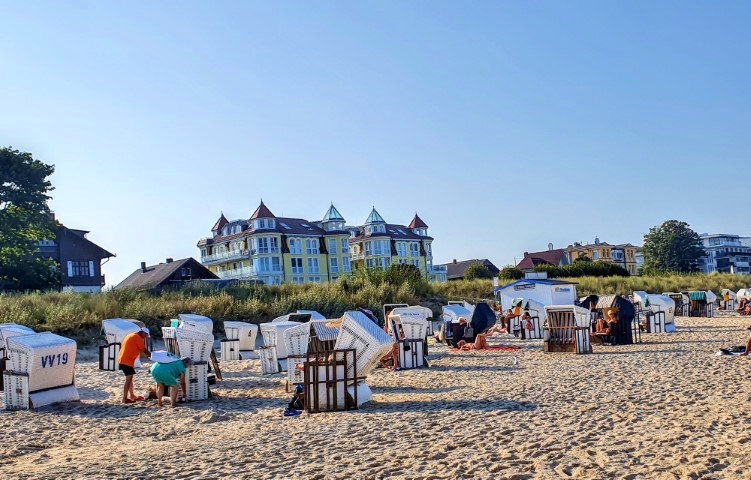 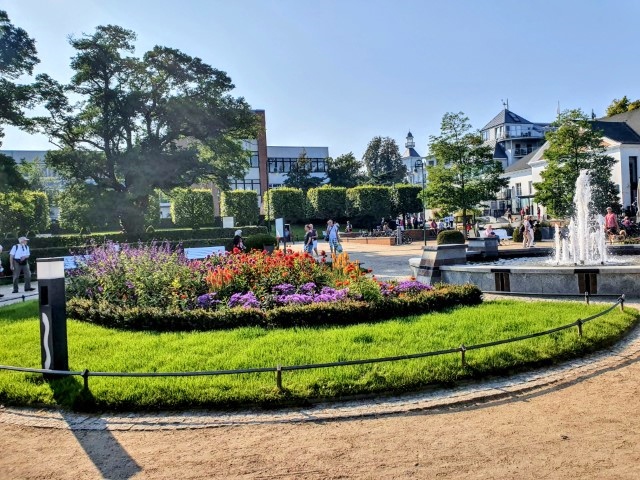 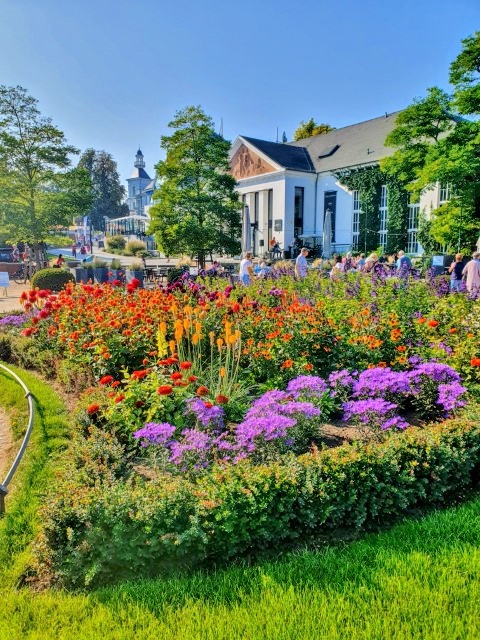 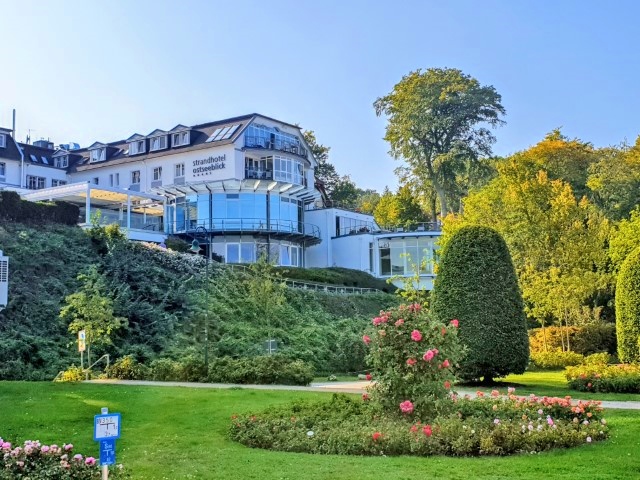 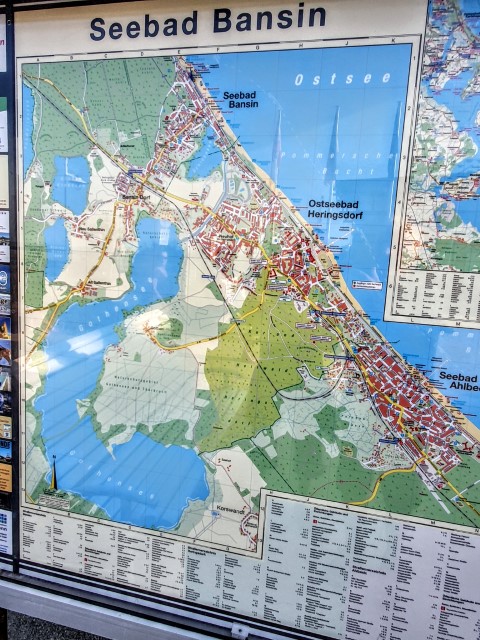 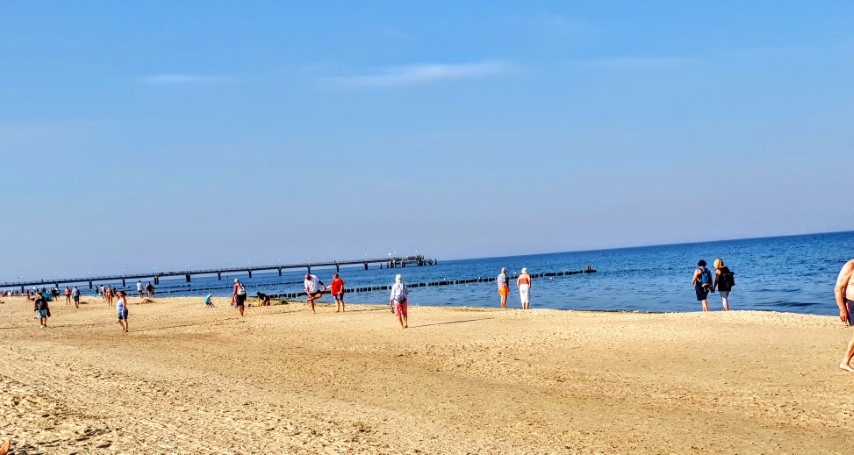 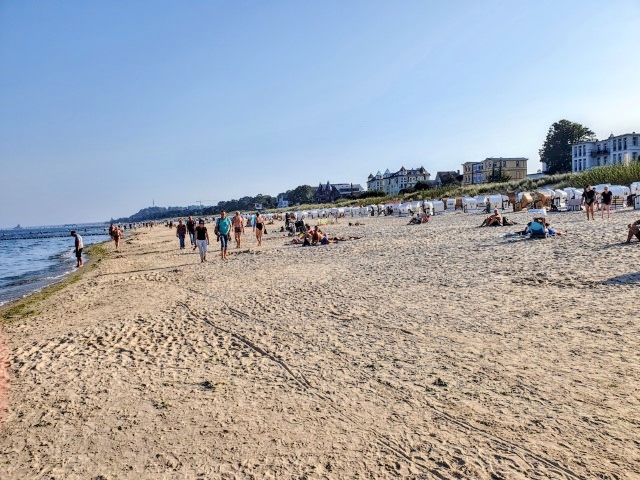 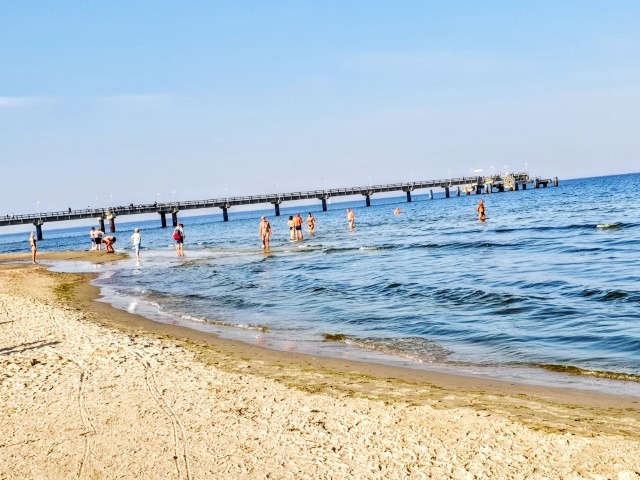 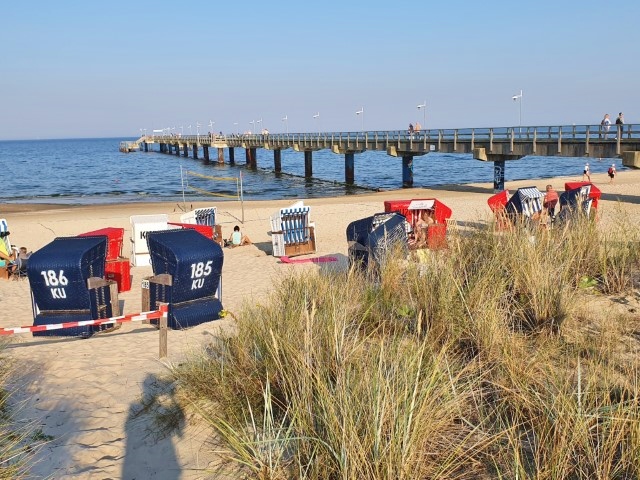 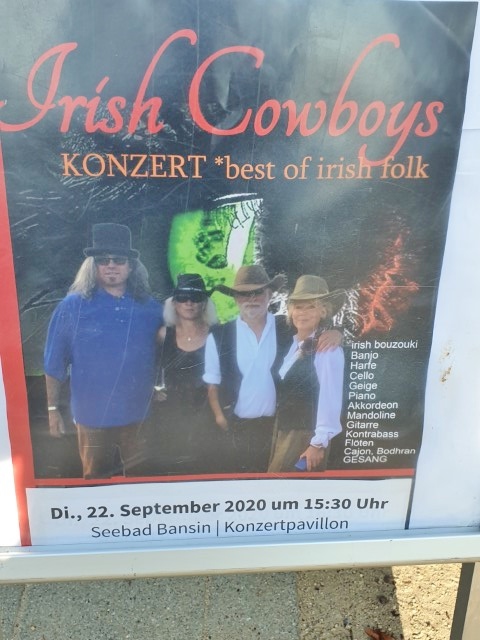 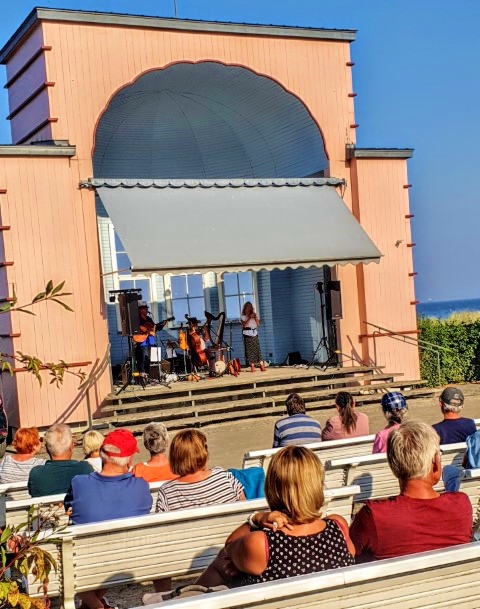 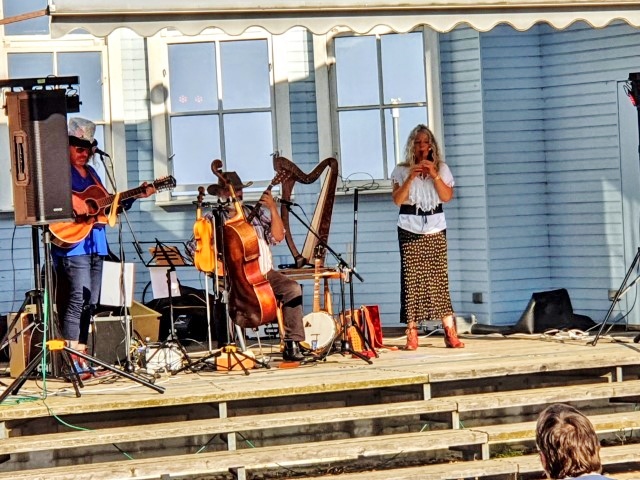 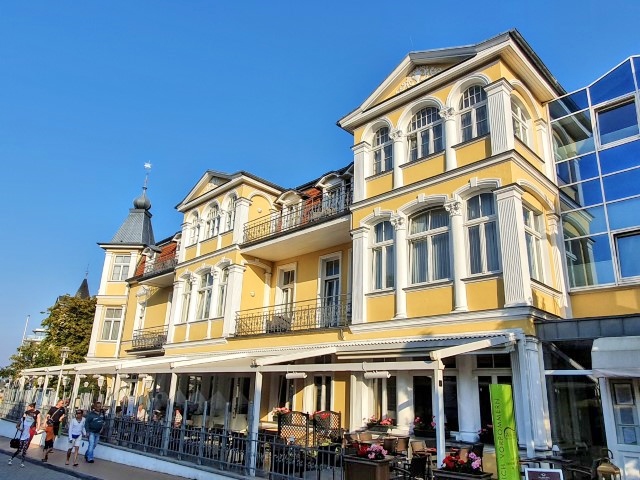 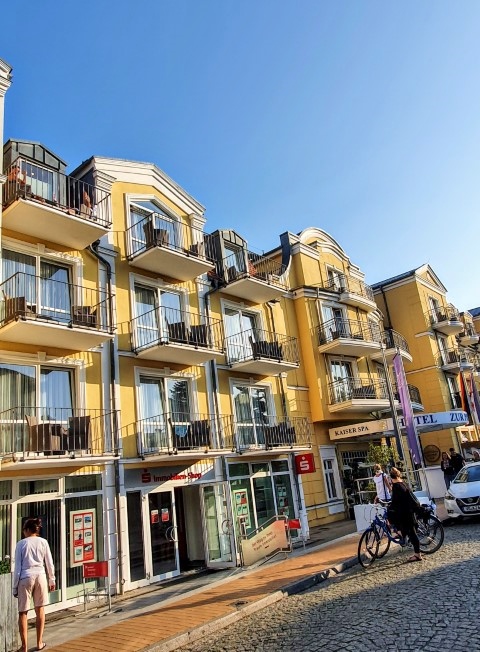 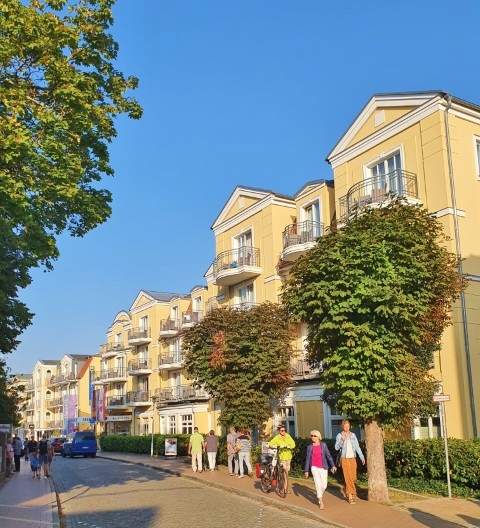